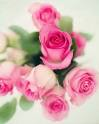 Salahaddin University
College of Engineering 


      

 Word Formation Process


By/Sameerah Saleh Balaky
  April 2021
How new words are being formed in the language?
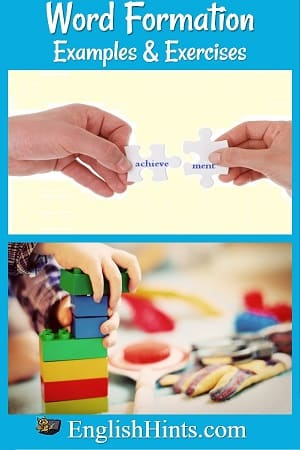 Why are new words needed?
1. Because of new inventions and changes
2. Language is dynamic 
3. vast amount of new inventions made in the 20th and 21st 
4. One of the distinctive properties of human language is creativity.
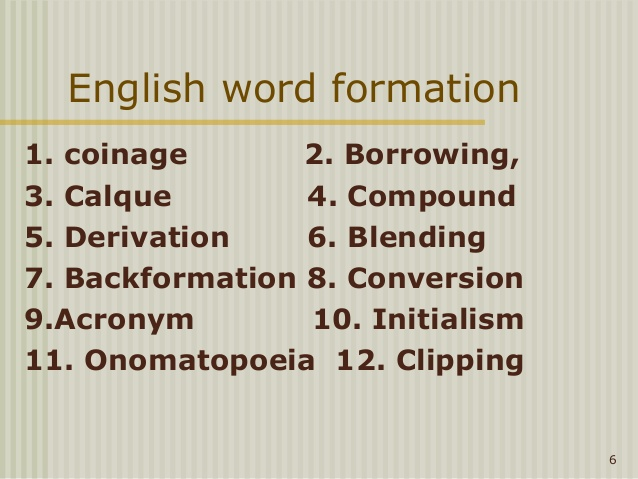 1. Coinage
The word formation process of inventing entirely new words 
Ex: robotics , genocide , black hole ,blog, internet, goggle, Aspirin. 
● e-cruitment-online recruitment of employees;
 online submission of resumes and cover letters 
●netbook–small laptop computer which weighs less than 3 pounds and has a 7 to 10 inch screen
 ●notspot-an area where there is slow internet access or no connection at all
 ●slumdog-very poor, underprivileged person who lives in an overcrowded a slum.
Borrowing
Borrowing is the process of actually borrowing words from foreign languages.
 The English language has been borrowing words from nearly a hundred languages in the last hundred years‘ 

The other way round, many countries also have taken many English words into their dictionaries, such as the well-known “OK or internet”
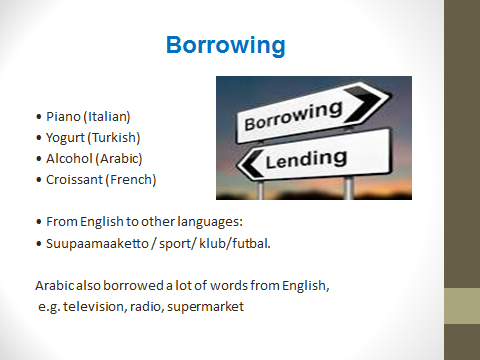 Compounding
Two or more words joined together to form a new word. That does not denote two things, but one and that is pronounced as one unit
 Examples: 
- Home + work →homework (N.)
-Pick + pocket → pickpocket (N.)
  -Low + paid → low-paid (Adj.)
-handbag=hand + bag; 
-wallpaper=wall + paper; 
-fingerprint=finger + print;
-sunburn=sun + burn,
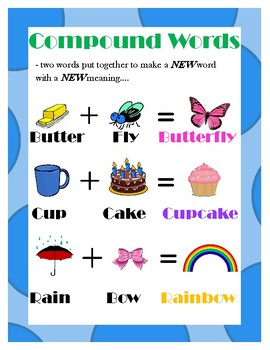 Derivation
The most common word formation process, builds new words by adding morphemes ----word formation by affixes:  
By prefixes: un-usual , mis-pronounce
    mis-lead, dis-respect 
By suffixes: care-less, 
child-ish ,  faith-ful
 prefix and suffix: 
  dis-loyal-ty 
  un-erring-ly
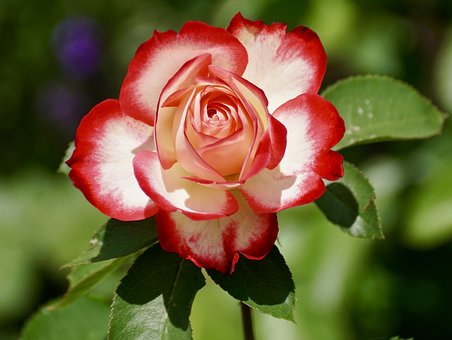 Blending
A blending is a combination of two or more words to create a new one, usually by taking the beginning of the other word and the end of the other one
 Ex: 
brunch =breakfast+ lunch
motel = motor + hotel 
smog = smoke + fog 
transistor = transfer + resistor 
emoticon = emotion + icon 
webinar = web+ seminar
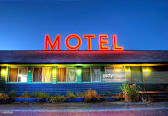 Backformation
 --nouns > verbs: reduction of nouns to form verbs

Ex: 
television = televise 
donation = donate 
option = opt 
emotion = emote 
enthusiasm = enthuse 
editor = edit
Babysitter=babysit
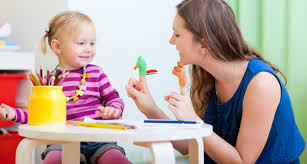 Clipping
Shortening a word by deleting one or more syllables 
Ex: facsimile = fax
 fanatic = fan
 telephone= phone 
gasoline = gas 
influenza = flu 
cable telegram= cablegram 
Hamburger= burger
Advertisement =ad
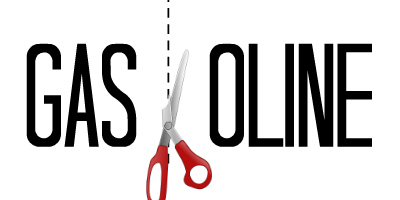